Fig. 1 The Arabidopsis GASA gene family. (a) Multiple sequence alignment of the conserved C-terminal domain of the ...
Plant Cell Physiol, Volume 48, Issue 3, March 2007, Pages 471–483, https://doi.org/10.1093/pcp/pcm016
The content of this slide may be subject to copyright: please see the slide notes for details.
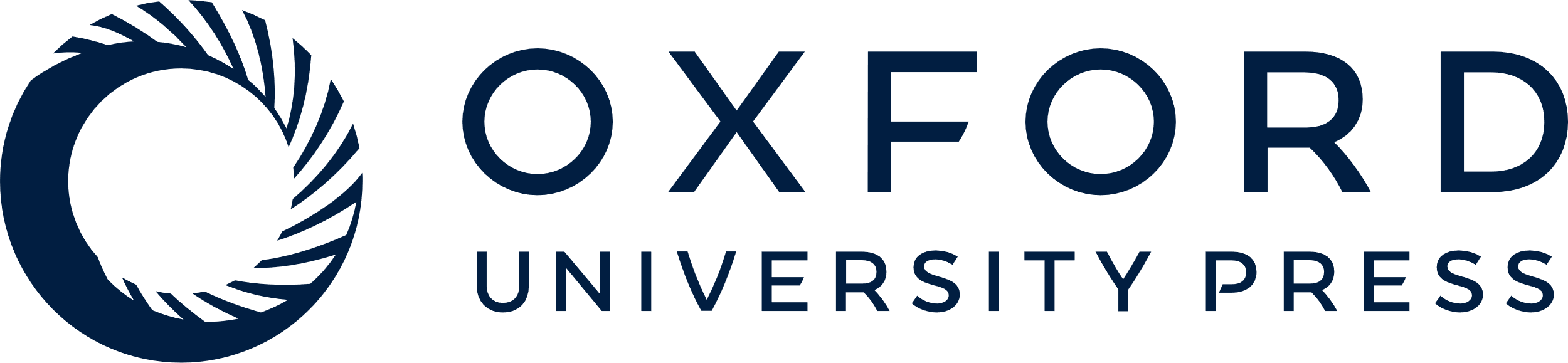 [Speaker Notes: Fig. 1  The Arabidopsis GASA gene family. (a) Multiple sequence alignment of the conserved C-terminal domain of the 14 putative GASA proteins. Identical residues are shown in black and conserved residues are shaded, with dark gray indicating 75–99% conservation and light gray 55–74% conservation. The specific amino acids included in the alignment for each GASA protein are indicated in parentheses. (b) An unrooted phylogenetic tree constructed using neighbor-joining. The branches were reconfirmed by 1,000 bootstrap resamplings, and the bootstrap value of each branch is indicated. (c) Multiple sequence alignment of the proline-rich regions from GASA14, soybean proline-rich protein 2, SbPRP2 (AAA34011); Arabidopsis arabinogalactan protein 9, AGP9 (NP973463); and Arabidopsis extensin 4, AtEx4 (NP849895). The amino acids included are indicated in parentheses. 


Unless provided in the caption above, the following copyright applies to the content of this slide: © The Author 2007. Published by Oxford University Press on behalf of Japanese Society of Plant Physiologists. All rights reserved. For permissions, please email: journals.permissions@oxfordjournals.org]